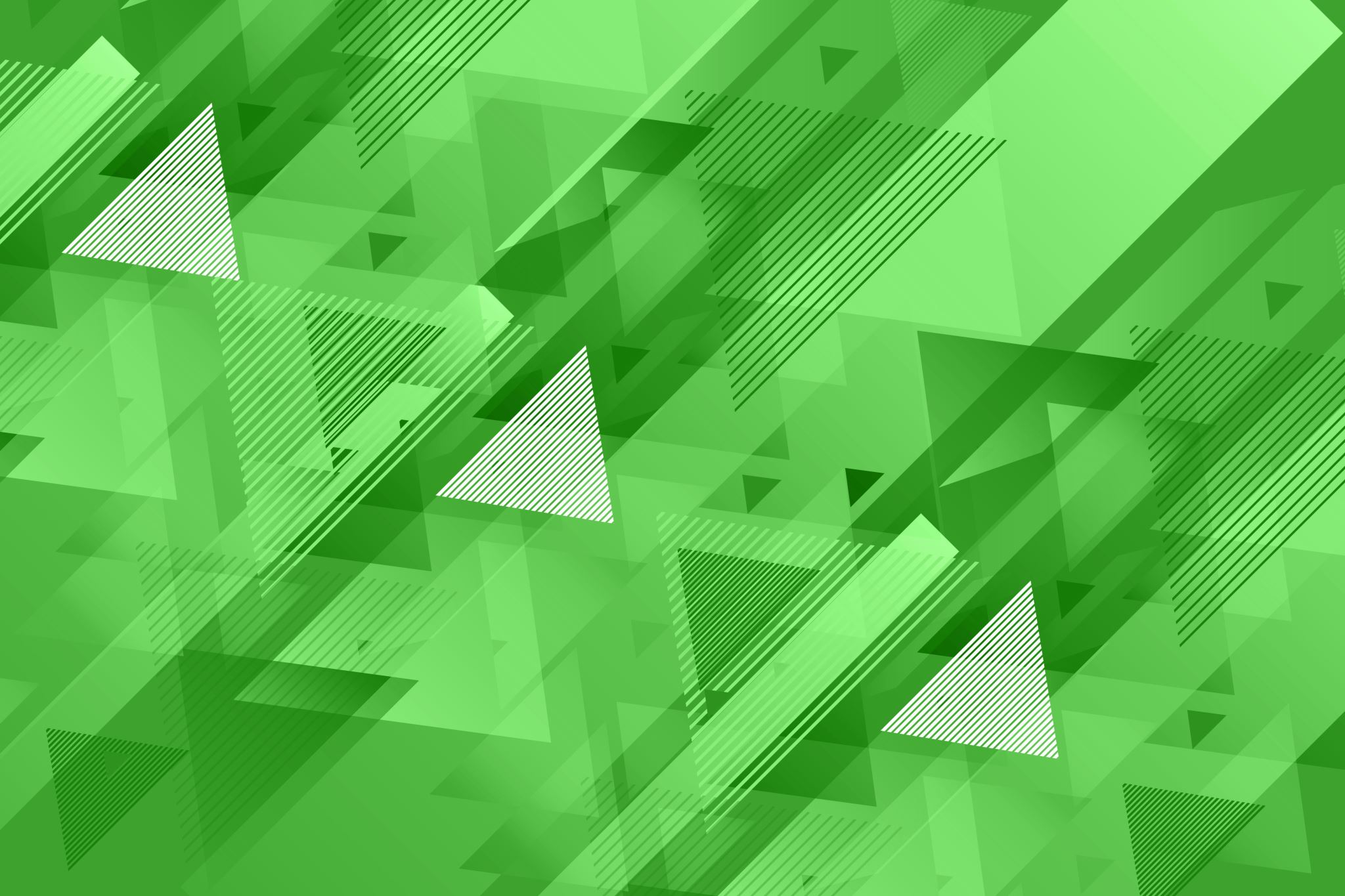 Posuny v pasivní slovní zásobě na Ostravsku
Vedoucí práce: doc. Mgr. Jan Chromý, Ph.D.
Cíl práce
Práce se zaměří na rozdíly ve znalosti nářeční slovní zásoby na Ostravsku.
Na základě dosavadních materiálů (především Českého jazykového atlasu a slovníku Lašská slovní zásoba) bude sestaven vzorek lexikálních jednotek, které se na daném území užívaly a jejichž význam není možné identifikovat porovnáním s obecnou či spisovnou češtinou (například šmigrust). 
Hlavním cílem bude zjistit trajektorii ústupu pasivní nářeční slovní zásoby a to, nakolik hraje v tomto ústupu roli frekvence a regionální rozšíření jevu.
Metoda
Vzorek bude sestavován s ohledem na regionální rozšíření daného jevu (užší vs. širší regionální platnost) a také na odhadovanou frekvenci jevu (hodně vs. málo frekventovaná slova). 
Na základě tohoto vzorku bude sestaven dotazník, jehož cílem bude ověřovat pasivní slovní zásobu jednotlivých slov.
Tento dotazník bude distribuován mladší, střední a starší generaci na Ostravsku (Krmelín, Studénka a okolí).
Literatura
BAILEY, G. – WIKLE, T. – TILLERY, J. – SAND, L. (1991): „The apparent time construct“. Language Variation and Change, 3, s. 241–264.BAILEY, G. – WIKLE, T. – TILLERY, J. (1997): „The effects of methods on results in dialectology“. English World-Wide, 18, s. 35–63.BALHAR, J. et al. (1992): Český jazykový atlas 1. Praha: Academia.BALHAR, J. et al. (1997): Český jazykový atlas 2. Praha: Academia.BALHAR, J. et al. (1999): Český jazykový atlas 3. Praha: Academia.BALHAR, J. et al. (2002): Český jazykový atlas 4. Praha: Academia.BALHAR, J. et al. (2005): Český jazykový atlas 5. Praha: Academia.BALHAR, J. et al. (2011): Český jazykový atlas: Dodatky. Praha: Academia.BĚLIČ, J. (1972): Nástin české dialektologie. Praha: SPN.ECKERT, P. (1997): „Age as a sociolinguistic variable“. In: F. Coulmas (ed.), The Handbook of sociolinguistics. Oxford: Blackwell, s. 151–167.ECKERT, P. – MCCONNELL-GINET, S. (1999): „New generalizations and explanations in language and gender research“. Language in Society, 28, s. 185–201.EVANS WAGNER, S. (2012): „Age grading in sociolinguistic theory“. Language and Linguistics Compass, 6(6), s. 371–382.CHROMÝ, J. (2017): Protetické v- v češtině. Praha: FF UK.KRCH, T. (2018): Tendence ve vývoji slovní zásoby na Ostravsku. ÚČJ FF MU. Bakalářská práce. Dostupná naMILROYOVÁ, L. – GORDON, M. (2012): Sociolingvistika: metody a interpretace. Praha: Karolinum.SKULINA, J. (1979): Ostravská mluva. Ostrava: Profil.SOCHOVÁ, Z. (2001): Lašská slovní zásoba. Praha: Academia.TAGLIAMONTE, S. (2006): Analysing Sociolinguistic Variation. Cambridge: Cambridge University Press.TAGLIAMONTE, S. (2012): Variationist Sociolinguistics: Change, Observation, Interpretation. Chichester: Wiley.